Chapter 19 – containers and iterators
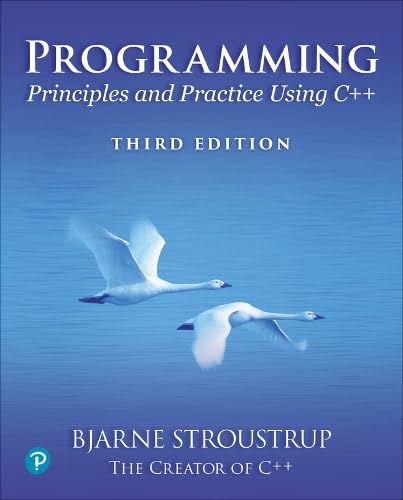 Any problem in computer science can be solved
with another layer of indirection.
Except, of course,
the problem of too many indirections.
– David J. Wheeler
Abstract
This lecture and the two following present the STL
the containers and algorithms part of the C++ standard library
The STL is an extensible framework dealing with data in a C++ program. 
the general ideal
the fundamental concepts
examples of containers and algorithms. 
Key notions to tie data together with algorithms (for general processing)
sequence (aka range)
 iterator
Stroustrup/Programming/2024/Chapter19
2
Common tasks
Collect data into containers
Organize data
For printing
For fast access
Retrieve data items
By index (e.g., get the Nth element)
By value (e.g., get the first element with the value "Chocolate")
By properties (e.g., get the first elements where age<64)
Add data
Remove data
Sorting and searching
Simple numeric operations
Stroustrup/Programming/2024/Chapter19
3
Lifting example (concrete algorithms)
Jack and Jill each deliver some data
Jack in traditional (old-fashioned) C style
Jill in contemporary C++ style

double* get_from_jack(int* count);		// Jack fills an array and puts the number of elements in *count
vector<double> get_from_jill();		// Jill fills a vector

void fct()
{
	int jack_count = 0;
	double* jack_data = get_from_jack(&jack_count); 
	vector<double> jill_data = get_from_jill();
	// ... process ...
	delete[] jack_data;
}
Stroustrup/Programming/2024/Chapter19
4
Simple use (“processing”)
double h = -1;
double* jack_high;	// jack_high will point to the element with the highest value
double* jill_high;		// jill_high will point to the element with the highest value

for (int i=0; i<jack_count; ++i)
	if (h<jack_data[i]) {
 		jack_high = &jack_data[i];		// save address of largest element
		h = jack_data[i];			// update “largest element”
	}

h = -1;
for (double& x : jill_data)
	if (h<x) {
		jill_high = &x;		// save address of largest element
		h = x;			// update “largest element”
	}

cout << "Jill's max: " << *jill_high
        << "; Jack's max: " << *jack_high;
Similar,but different in most details
Stroustrup/Programming/2024/Chapter19
5
A first attempt to unify/generalize
double* high(double* first, double* last)
	// return a pointer to the element in [first:last) that has the highest value
{
	double h = -1;
	double* high;
	for (double* p = first; p!=last; ++p)
		if (h<*p) {
			high = p;
			h = *p;
		}
	return high;
}

double* jack_high = high(jack_data,jack_data+jack_count);
double* jill_high = high(&jill_data[0],&jill_data[0]+jill_data.size());

cout << "Jill's max: " << *jill_high
        << "; Jack's max: " << *jack_high;
first
last
Beware:
We left two errors behind
Stroustrup/Programming/2024/Chapter19
6
[Speaker Notes: Did you spot the bugs on the previous slide?]
We “accidentally” generalized
We can now do high() for parts of an array






vector<double>& v = *jill_data;
double* middle = &v[0]+v.size()/2;
double* high1 = high(&v[0], middle);		// max of first half
double* high2 = high(middle, &v[0]+v.size());	// max of second half
&v[0]
middle
&v[0]+v.size()
high1
high2
Stroustrup/Programming/2024/Chapter19
7
Ideals
We’d like to write common programming tasks so that we don’t have to re-do all the work each time we find
a new way of storing the data 
A slightly different way of representing the data
a slightly different way of interpreting the data
Some different processing to do
Observations
Using an int isn’t that different from using a double
Using a vector<int> isn’t that different from using a vector<string>
Finding a value in a vector isn’t all that different from finding a value in a list or an array
Looking for a string ignoring case isn’t all that different from looking at a string not ignoring case
Graphing experimental data with exact values isn’t all that different from graphing rounded values
Copying a file isn’t all that different from copying a vector
Stroustrup/Programming/2024/Chapter19
8
Ideals (continued)
Code that’s
Easy to read
Easy to modify
Regular
Short 
Fast 
Uniform access to data
Independently of how it is stored
Independently of its type
…
Stroustrup/Programming/2024/Chapter19
9
Ideals (continued)
…
Type-safe access to data
Easy traversal of data
Compact storage of data
Fast
Retrieval of data
Addition of data
Deletion of data
Standard versions of the most common algorithms
Copy, find, search, sort, sum, …
Stroustrup/Programming/2024/Chapter19
10
Examples
Sort a vector of strings
Find a number in a phone book, given a name
Find the highest temperature
Find all values larger than 800
Find the first occurrence of the value 17
Sort the telemetry records by unit number
Sort the telemetry records by time stamp
Find the first value larger than “Petersen”?
What is the largest amount seen?
Find the first difference between two sequences
Compute the pairwise product of the elements of two sequences
What are the highest temperatures for each day in a month?
What are the top 10 best-sellers?
What’s the entry for “C++” (say,  in Google)?
What’s the sum of the elements?
Stroustrup/Programming/2024/Chapter19
11
Generic programming
Start with a concrete algorithm
Or better yet: a set of related concrete uses
Generalize it until it makes the minimal assumptions needed
Without losing performance

That’s sometimes called “lifting an algorithm”
We go from the concrete to the more abstract
The other way most often leads to bloat
We are concerned with performance
Slow code will eventually be thrown away
Our aim (for the end user) is
Greater range of uses (re-use)
More correctness
Through better specification
Stroustrup/Programming/2024/Chapter19
12
The STL
Part of the ISO C++ Standard Library
About 100 algorithms
About 12 containers
Mostly non-numerical
Only a few standard algorithms specifically do numerical computation
Accumulate(), inner_product(), partial_sum(), adjacent_difference()
Handles textual data as well as numeric data
E.g. string
Deals with organization of code and data
Built-in types, user-defined types, and data structures
Optimizing disk access was among its original uses
Performance was always a key concern
Stroustrup/Programming/2024/Chapter19
13
Basic model
A pair of iterators defines a sequence
The beginning (points to the first element – if any)
The end (points to the one-beyond-the-last element)
begin:
end:
…
An iterator is a type that supports the  “iterator operations”
++ Go to next element
* Get value
== Does this iterator point to the same element as that iterator?
Some iterators support more operations (e.g. --, +, and [ ])
Stroustrup/Programming/2024/Chapter19
14
Basic model
Algorithms
	sort,     find,     search,     copy, …
Separation of concerns
Algorithms manipulate data, but don’t know about containers
Containers store data, but don’t know about algorithms
Algorithms and containers interact through iterators
Each container has its own iterator types
iterators
Containers
	              vector, list, map, unordered_map, …
Stroustrup/Programming/2024/Chapter19
15
Back to Jack and Jill
Converting “Jack and Jill” to STL style
template<forward_iterator Iter>
Iter high(Iter first, Iter last)
	// return an iterator to the element in [first:last) that has the highest value
{
	Iter high = first;
	for (Iter p = first; p!=last; ++p)
		if (*high<*p)
			high = p;
	return high;
}
We still left an error behind.
Now is a good time to find it.

How did the other one disappear?
Stroustrup/Programming/2024/Chapter19
16
Back to Jack and Jill
double* get_from_jack(int* count);	// Jack fills an array and puts the number of elements in *count
vector<double> get_from_jill();		// Jill fills the vector

void fct()
{
	int jack_count = 0;
	double* jack_data = get_from_jack(&jack_count); 
	vector<double> jill_data = get_from_jill();

	double* jack_high = high(jack_data,jack_data+jack_count);
	double* jill_high = high(jill_data.begin(),jill_data.end());

	cout << "Jill's high " << *jill_high << "; Jack's high " << *jack_high;
	delete[] jack_data;
}
Stroustrup/Programming/2024/Chapter19
17
STL-style vector and list
begin:
end:
The general model of a sequence



vector




list (a doubly linked)
…
begin:
end:
0
1
2
3
begin:
end:
0
1
2
Stroustrup/Programming/2024/Chapter19
18
An STL-style list
template<Element T>
class List {
	// ... representation and implementation details ...
public:
	// ... constructors, destructor, etc. ...
	class iterator;				// member type: iterator
	iterator begin();				// iterator to first element
	iterator end( );				// iterator to one beyond last element

	iterator insert(iterator p, const T& v);	// insert v into list after p
	iterator erase(iterator p);			// remove p from the list

	void push_back(const T& v);		// insert v at end
	void push_front(const T& v);		// insert v at front
	void pop_front();			// remove the first element
	void pop_back();			// remove the last element

	T& front();       				// the first element
 	T& back();        				// the last element
};
T value

Link* pre
Link* post
Link:
Stroustrup/Programming/2024/Chapter19
19
Iteration – a List iterator
template<Element T>
class List<Elem>::iterator {
	Link<T>* curr;			// current link
public:
	iterator(Link<T>* p) :curr{p} { }

	iterator& operator++() {curr = curr->succ; return *this; }		// forward
 	iterator& operator--() { curr = curr->prev; return *this; }		// backward
	T& operator*() { return curr->val; }				// get value (dereference)

	bool operator==(const iterator& b) const { return curr==b.curr; }
	bool operator!= (const iterator& b) const { return curr!=b.curr; }
};
Stroustrup/Programming/2024/Chapter19
20
“Jack and Jill” with a list
void f()
{
    ist<int> lst;
    for (int x; cin >> x; )					// build a list from input
 lst.push_front(x);
          
list<int>::iterator p = high(lst.begin(), lst.end()); 	// traverse the list to find the highest element
      cout << "the highest value was " << *p << '\n';
}
But what if the input was empty?
Stroustrup/Programming/2024/Chapter19
21
Traversal (“empty” isn’t a special case)
Empty sequence:
General model of a sequence:
end:
begin:
begin:
end:
…
“Jack and Jill” again

list<int>::iterator p = high(lst.begin(), lst.end());
if (p==lst.end())			// did we reach the end?
	cout << "The list is empty";
else
	cout << "the highest value is " << *p << '\n';
Stroustrup/Programming/2024/Chapter19
22
Vector member types
template<Element T, Allocator A = allocator<T>>
class Vector {
public:
	using size_type = int;			// number of elements
	using value_type = T;			// type of an element
	using iterator = T*;			// type of an iterator
	using const_iterator = const T*;		// type of an iterator to elements you can’t modify
	// ...
	iterator begin();
	const_iterator begin() const;
	iterator end();
	const_iterator end() const;

	size_type size();
	// ...
};
Stroustrup/Programming/2024/Chapter19
23
Vector traversal
Old-fashioned use of size and subscript
We can get the size wrong
We can get the type of the loop variable wrong
Range-checking can be costly

void print1(const vector<double>& v)
{
	for (int i = 0; i<v.size(); ++i)
		cout << v[i] << '\n’;
}
Stroustrup/Programming/2024/Chapter19
24
Container traversal (works for all STL containers)
Using iterators
Verbose
We can (still) get the range wrong, though less likely that with indexes

void print2(const vector<double>& v, const list<double>& lst)
{
	for (vector<T>::iterator p = v.begin(); p!=v.end(); ++p)
		cout << *p << '\n';

	for (list<T>::iterator p = lst.begin(); p!=lst.end(); ++p)
		cout << *p << '\n';
}
Stroustrup/Programming/2024/Chapter19
25
Container traversal (works for all STL containers)
Use auto to get the iterator type
We can (still) get the range wrong, though less likely that with indexes

void print3(const vector<double>& v, const list<double>& lst)
{
	for (auto p = v.begin(); p!=v.end(); ++p)
		cout << *p << '\n';

	for (auto p = lst.begin(); p!=lst.end(); ++p)
		cout << *p << '\n';
}
Stroustrup/Programming/2024/Chapter19
26
Container traversal (works for all STL containers)
Use a range-for loop
We can’t get the range wrong
Range checking is easy
Prefer a range-for (or a range algorithm; see chapter 21)

void print4(const vector<double>& v, const list<double>& lst)
{
	for (double x : v)
		cout << x << '\n';

	for (double x : lst)
		cout << x << '\n';
}
Stroustrup/Programming/2024/Chapter19
27
insert() into vector
vector<int>::iterator p = v.begin();
++p; ++p; ++p;
vector<int>::iterator q = p;
++q;
q:
p:
6
v:
0
1
2
3
4
5
p=v.insert(p,99);	   // leaves p pointing at the inserted element
q:
p:
7
v:
0
1
2
99
3
4
5
Note: q is invalid after the insert()
Note: Some elements moved; all elements could have moved
Stroustrup/Programming/2024/Chapter19
28
erase() from vector
q:
p:
7
v:
0
1
2
99
3
4
5
p = v.erase(p);	// leaves p pointing at the element after the erased one
q:
p:
6
v:
0
1
2
3
4
5
vector elements move when you insert() or erase()
Iterators into a vector are invalidated by insert() and erase()
Stroustrup/Programming/2024/Chapter19
29
insert() into list
list<int>::iterator p = v.begin(); ++p; ++p; ++p;
list<int>::iterator q = p; ++q;
6
v:
q:
p:
1
2
3
4
5
0
v = v.insert(p,99);	// leaves p pointing at the inserted element
p:
q:
7
v:
0
1
2
3
4
5
Note: q is unaffected
Note: No elements moved around
99
Stroustrup/Programming/2024/Chapter19
30
erase() from list
p:
q:
7
v:
0
1
2
3
4
5
99
p = v.erase(p);	// leaves p pointing at the element after the erased one
q:
p:
v:
6
2
3
4
1
5
0
Note: list elements do not move when you insert() or erase()
Stroustrup/Programming/2024/Chapter19
31
Implementing Vector erase() and insert()
Still working to complete our Vector
Prefer std::vector
Remember the Vector layout
0
sz-1
Elements
Unused space
sz:
elem:
space:
Stroustrup/Programming/2024/Chapter19
32
Vector::erase()
With a little help from the standard library implementations are getting manageable

template<Element T, Allocator A>
Vector<T,A>::iterator Vector<T,A>::erase(iterator p)
{
	if (p==end())
		return p;
	move(p+1,r.sz,p);		// move each element one position to the left
	destroy_at(r.elem()+r.sz-1));	// destroy surplus last element
	--r.sz;
	return p;
}
Stroustrup/Programming/2024/Chapter19
33
Vector::insert()
With a little help from the standard library implementations are getting manageable

template<Element T, Allocator A>
Vector<T,A>::iterator Vector<T,A>::insert(iterator p, const T& val)
{
	int index = p-begin();			// save index in case of relocation
	if (size()==capacity()) 
		reserve(size()==0?8:2*size());	// make sure we have space
	p = begin()+i;				// p now points into the current allocation
	move_backward(p,r.sz-1,p+1);		// move each element one position to the right
	*(begin()+index) = val;			// ``insert'' val
	++r.sz;
	return pp;
}
Stroustrup/Programming/2024/Chapter19
34
vector, list, and string
By default, use a vector
You need a reason not to
You can “grow” a vector (e.g., using push_back())
You can insert() and erase() in a vector
Vector elements are compactly stored and contiguous
For small vectors of small elements all operations are fast
compared to lists
If you don’t want elements to move, use a list
You can “grow” a list (e.g., using push_back() and push_front())
You can insert() and erase() in a list
List elements are separately allocated
Stroustrup/Programming/2024/Chapter19
35
vector, list, and string
Use a string when you are doing string operations
Elements are characters (you can select the character set)
strings have concatenation (+ and +=)
strings are expandable and mutable
Small strings do not use free store
Note that there are more containers (see chapter 20), e.g.,
map
unordered_map
set
unordered_set
Stroustrup/Programming/2024/Chapter19
36
Next lecture
Map (aka dictionaries or associative arrays), unordered_map (aka tables), and sets
Stroustrup/Programming/2024/Chapter19
37